PROTECTING CONSUMERS IN THE DIGITAL ERA
Annual Lecture - Panel Discussion 
Facilitated by
Barbados Fair Trading Commission  (BFTC)
At
Accra Beach Hotel
 
8 March 2018
INTERVENTION
Relevance of Consumer Protection in the Digital Economy

A Caribbean Community (CARICOM) Perspective 

By 
Philip McClauren

Deputy Programme Manager, CSME
Defining the Digital Economy
Definition
economic processes, transactions interactions and activities that are based on digital technologies
 Business to Business (B2B) transactions
 Business to Consumer (B2C) transactions
 Amazon
 EBay
 Alibaba
 Sears and Walmart
TriniTrolley.com
Top Ten Countries Retail Internet Sales as % of Total Retail – Source Ecommerce Infographics
Statistical Analysis
Consumer Protection in the RTC
Chapter 8 of the Revised Treaty of Chaguaramas (RTC) – Article 184-186

 CARICOM Model Consumer Protection Bill – harmonized legislation in response to Article 185 of the RTC

 Model Bill and provision for distance selling

 CARICOM Rapid Alert System (CARREX) – online platform and public portal
Protecting Consumers in the Digital Economy
Traditional Economy – business to consumer in domestic market – jurisdiction is not an issue
Digital Economy – supplier and consumer have not moved. Issues of jurisdiction
 Cross- Border (Mode 1) transaction – supplier and consumer in different jurisdictions.
 How do you protect the consumer in that situation?
 How do your enforce cross- border transaction, consumer complaint and enforce of consumer rights?
 Where does the consumer lodge a complaint?
 Which law will apply? Supplier country or consumer country
Issues for Consideration
The relevance of Community E-commerce policy with specific consumer protection provisions
 Information requirements provisions – prior to and at contract formation
 Consumer cancellation rights
 Delivery/ performance deadline
 Jurisdiction and enforcement of consumer legislation
The need for cross- border cooperation between consumer protection agencies - both intra-CARICOM and Extra-CARICOM
 Capacity building in cross-border investigations and market surveillance.
Conclusion
Questions and Discussion
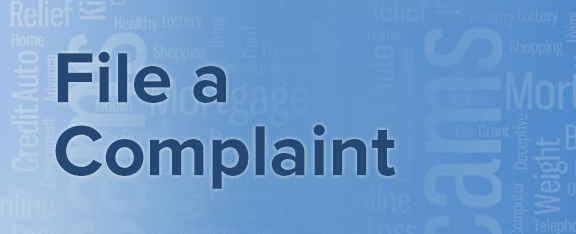 Questions and Discussion